Záněty Živnatky - uveitidy
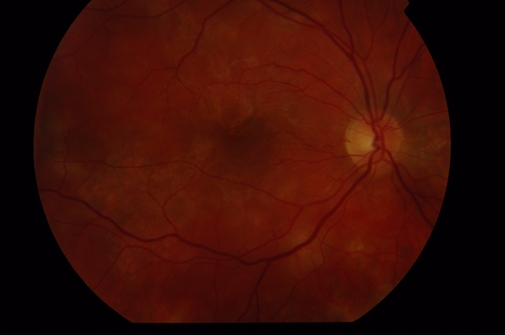 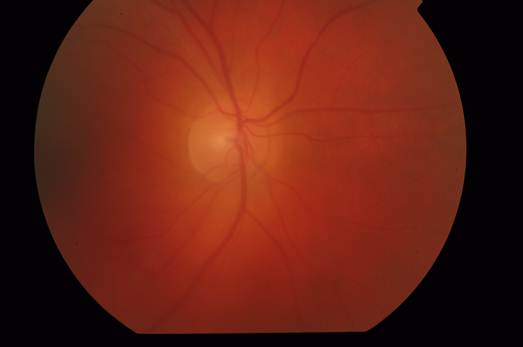 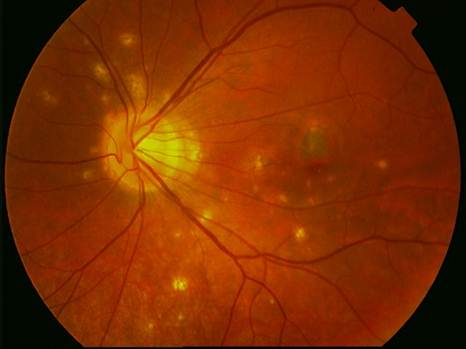 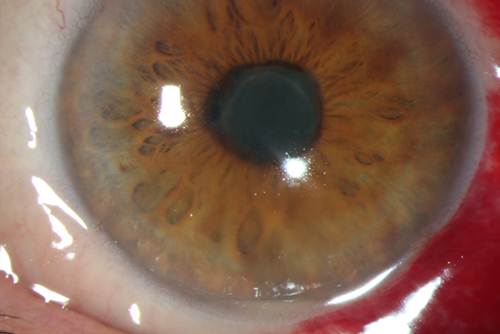 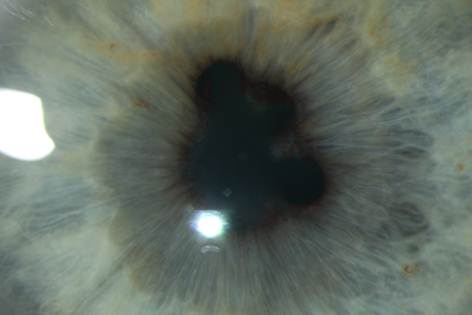 MUDr. Karkanová Michala, Oční klinika LF MU a FN Brno
přednostka prof. MUDr. E. Vlková, CSc.
Anatomie a Fyziologie živnatky (uvey)
3 části:
duhovka (iris) 
řasnaté těleso (corpus ciliare)
cévnatka ( choroidea)

Funkce:
regulace vstupu světla do oka zornicí
akomodace
produkce komorové vody 
zabezpečení výživy světločivných elementů a pigmentového epitelu sítnice
Definice zánětů živnatky (uveitid)
Uveitida – zánětlivé postižení živnatky

Nitrooční zánět způsobuje poškození endotelu nitroočních cév s následným zhroucením hematookulární bariéry.
Dochází k dilataci cév, k prosakování intravaskulárního obsahu do extravaskulárního prostoru, k migraci leukocytů a jiných buněk.
Klasifikace  uveitid
Anatomická:
přední (iritis, iridocyclitis) 
intermediální (pars planitis, cyclitis, vitritis)
zadní (choroiditis, chorioretinitis)
všechny části (panuveitis)

Klinická:
akutní - příznaky náhle, netrvají déle než 6 týdnů
chronická - pozvolný nástup příznaků, trvání déle než 6 týdnů
Klasifikace  uveitid
Patologická:
negranulomatózní – akutní vznik, krátké trvání, výrazná ciliární injekce, drobné precipitáty na endotelu rohovky, výrazná tyndalizace, fibrinózní exsudát, postižení choroidey vzácné

granulomatózní – vznik pozvolný, průběh protrahovaný, nevýrazná ciliární injekce, špekovité velké precipitáty na endotelu rohovky, uzlíky duhovky, vitritis, často postižena choroidea
Klasifikace  uveitid
Podle etiologie:
Exogenní (poranění uvey, invaze mikroorganismu zvnějšku)

Endogenní (vniřní, systémový původ zánětu)
uveitida spojená se systémovým onemocněním 
     ( např. ankylozující spondylitida, sarkoidóza, TBC, RS) 
uveitida spojená s parazitární infekcí ( např. toxokaróza)
uveitida spojená s virovou infekcí ( např. herpes simplex)
uveitida spojená s mykotickou infekcí ( např. candida)
idiopatická uveitida ( tvoří asi 25% všech uveitid)
Akutní přední negranulomatózní iridocyklitida
Projevy a příznaky:
bolest oka, fotofobie, epifora 
ciliární injekce 
drobné precipitáty na endotelu rohovky, hojně buněk v přední komoře, při těžkém průběhu fibrinózní  výpotek v přední komoře, hypopyon
tvorba zadních synéchií (srůstů mezi duhovkou a čočkou)
dilatace duhovkových cév
trvání zánětu několik týdnů
chronické komplikace (tvorba zadních synéchií v případě opožděné léčby, rozvoj komplikované katarakty)
léčba: kortikoidy lokálně, parabulbárně, v případě potřeby i celkově, mydriatika, v případě virové etiologie antivirotika
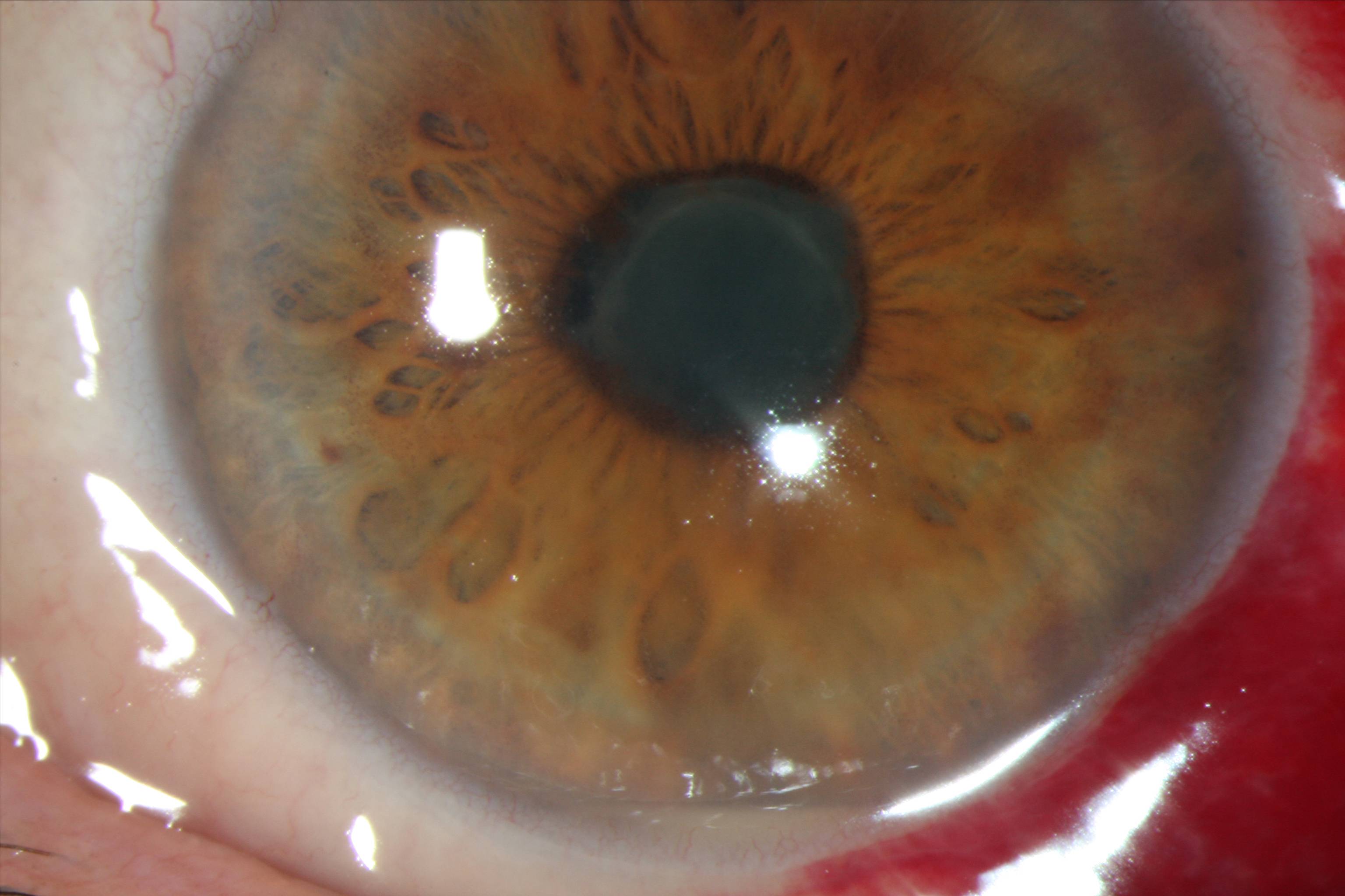 Akutní přední negranulomatózní iridocyklitida
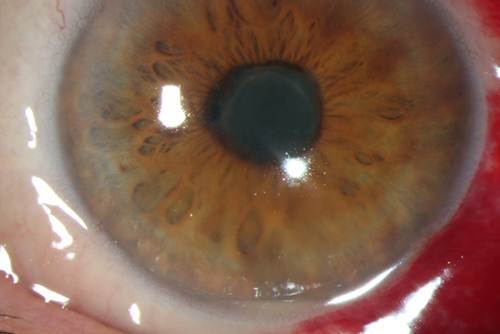 Akutní přední negranulomatózní iridocyklitida
Etiologie:
HLA B27+ izolovaně, Ankylozující spondilitida ( M. Bechtěrev), Reiterův syndrom, M. Crohn, Colitis ulcerosa,
     Psoriatická artritida
M. Behcet – triáda: iritida, aftózní stomatitida, ulcerace na genitálu 
Glaukomatocyklické krize (Posnerův-Schlossmanův syndrom) – ataky mírné iritidy spojené s vysokou elevací nitroočního tlaku
Fakoanafylaktická uveitida – imunologická reakce na uvolněné čočkové proteiny
Virová onemocnění – HSV, HZV v kombinaci s keratitidou
     (negranulomatózní i granulomatózní typ zánětu)
Chronická přední iridocyklitida
Projevy a příznaky:
plíživý průběh, variabilní příznaky, většinou bez bolesti nebo jen mírná bolest
ciliární injekce mírná, většinou bledý bulbus
nevelké množství precipitátů na endotelu rohovky, malé množství buněk v přední komoře
nižší tendence ke tvorbě zadních synéchií
chronické komplikace dle aktivity zánětu (tvorba komplikované katarakty, sekundárního glaukomu)
léčba: kortikoidy a nesteroidní antiflogistika lokálně, v případě potřeby i parabulbárně nebo celkově, mydriatika, dále dle etiologie
Chronická přední iridocyklitida
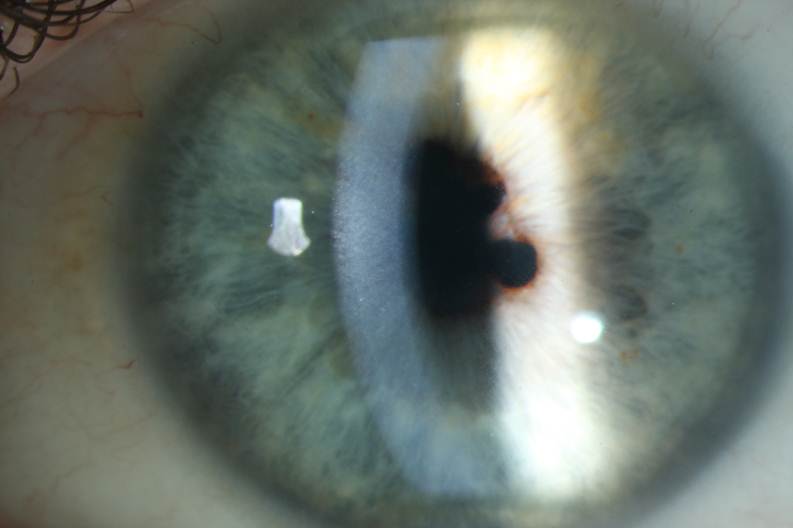 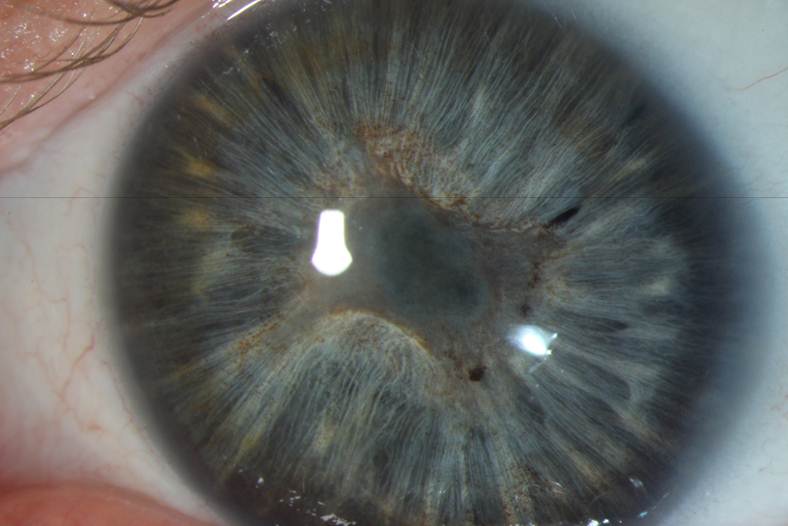 Chronická přední iridocyklitida
Etiologie:
Juvenilní revmatoidní artritida    
Fuchsova heterochromní iridocyklitida (heterochromie – rozdíl v barvě duhovek z důvodu difúzní stromální atrofie)  
Sarkoidóza (granulomatózní typ zánětu)
Syfilis ( roseoly duhovky)
Lymská borelióza 
TBC ( granulomatózní typ zánětu, žlutavé uzlíky duhovky)
Intermediální uveitida (Cyklitida, Pars planitida)
Projevy, příznaky, etiologie:
plíživý průběh, bez bolesti, pokles vidění- zákaly, mlha
většinou bledý bulbus
vitritida – zákaly sklivce (sněhové koule, sněhové lavice)
minimální tendence ke tvorbě zadních synéchií
při zvýšené aktivitě zánětu makulární edém
chronické komplikace (rozvoj komplikované katarakty, makulární epiretinální membrány, preretinálních a subretinálních neovaskulárních membrán) 
léčba: dle aktivity zánětu sledování, kortikoidy celkově nebo intravitreálně, imunosupresiva (cyklosporin), biologická léčba, PPV
možná spojitost s RS, lymskou boreliózou nebo nejasná etiologie
Intermediální uveitida (Cyklitida, Pars planitida)
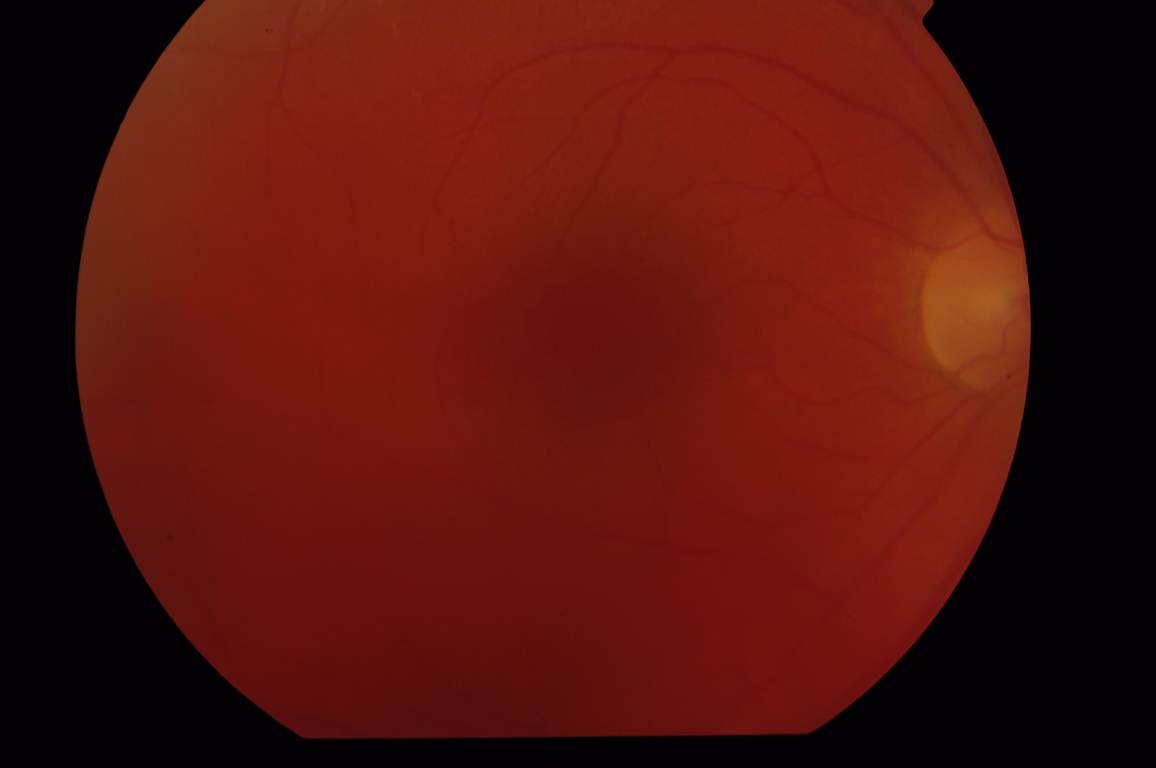 Zadní uveitida ( chorioretinitida, choroiditida)
Projevy, příznaky:
začátek akutní i plíživý, bez bolesti, pokles vidění- zákaly, mlha
většinou bledý bulbus
vitritida – zákaly sklivce
neostře ohraničené kypré žlutavé zánětlivé ložisko postihující sítnici a choroideu  (fokální nebo multifokální)
při zvýšené aktivitě zánětu makulární edém
chronické komplikace (rozvoj chorioretinálních jizev) 
léčba: dle etiologie, při infekční etiologii kauzálně ATB, antivirotika systémově, při autoimunitní etiologii kortikoidy nebo imunosupresiva systémově
nutno v diferenciální diagnostice vyloučit maligní onemocnění nitroočním lymfomem
Zadní uveitida ( chorioretinitida, choroiditida)
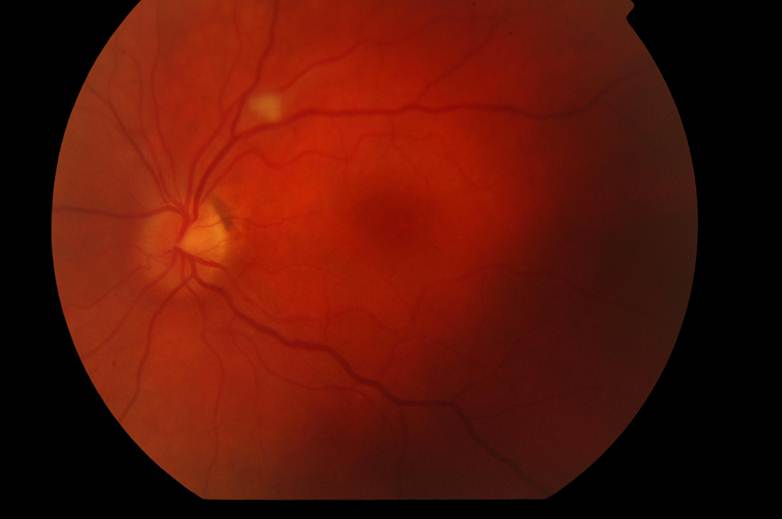 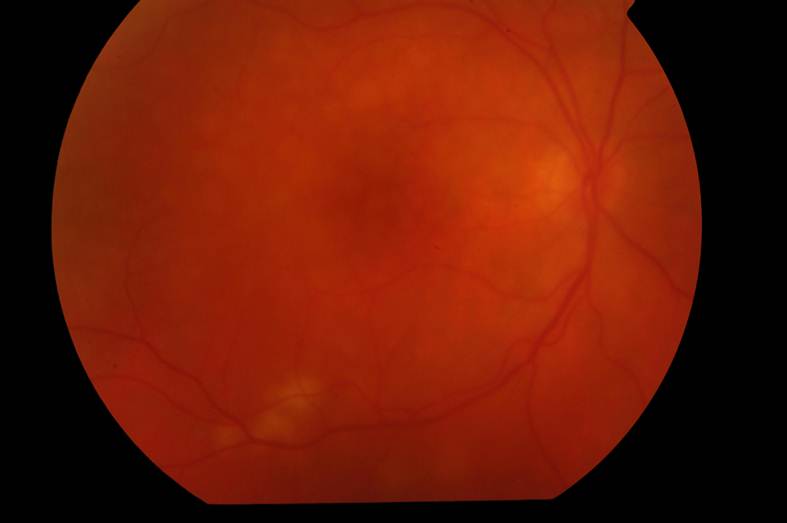 Zadní uveitida ( chorioretinitida, choroiditida)
Etiologie:
Toxoplasmóza (nejčastější)    
Toxokaróza
Kandidóza (u pacientů se sníženou imunitou)  
Sarkoidóza,TBC (granulomatózní typ zánětu)
HSV, HZV retinitida
CMV retinitida ( u imunokompromitovaných pacientů)
tzv. White dot syndromy (izolované autoimunitní záněty proti strukturám sítnice) 
Sympatická oftalmie
Vogt-Koyanagiho-Haradův syndrom (uveoencefalitida)
Panuveitida
Zánětlivé postižení celého uveálního traktu – nejčastější etiologie:
Toxoplasmóza    
Sarkoidóza,TBC
M. Behcet
Syfilis
Sympatická oftalmie
Vogt-Koyanagiho-Haradův syndrom (uveoencefalitida)
Endoftalmitida
Těžká forma nitroočního zánětu, který postihuje intraokulární tkáňové struktury, ale nepřesahuje hranice skléry.
Exogenní – pooperační (akutní 1-14 dnů po operaci, chronická 2 týdny až 2 roky po operaci), posttraumatická
Endogenní – hematogenní přenos pyogenních baktérií nebo plísní u generalizované septikemie   
 
Nejčastější původce: Staphyloccocus, Streptococcus, Candida, Propionibacterium, Klebsiella, Haemophilus, Escherichia
Endoftalmitida
Projevy, příznaky:
Akutní endoftalmitida – bolest oka, náhlý pokles zraku, překrvení spojivek, edém víček, edém rohovky, hypopyon, vitritida
Chronická endoftalmitida – bez bolesti, zraková ostrost jen mírně snížená, hypopyon jen někdy, mírná vitritida

Léčba:
ATB, antimykotika v infúzích, příp. intravitreálně
PPV